К бюджету Федоровского муниципального района на 2022  год и на плановый период 2023 и 2024 годов
Уважаемые жители Федоровского района!   Решения  «О бюджете Федоровского муниципального района на 2022 год и на плановый период 2023 и 2024 годов» опубликован на сайте  администрации Федоровского муниципального района (fedormr.ru)  Данная брошюра познакомит Вас с ключевыми положениями основного финансового документа района.  В ней в понятной форме представлена информация о приоритетных направлениях бюджетной политики района, условиях формирования и параметрах районного бюджета, планируемых результатах использования бюджетных средств.Надеемся, что каждый читатель найдет на страницах  брошюры полезную информацию, которая поможет сформировать правильное представление о проводимой в районе бюджетной политике.                                                                                                     Управление финансов администрации Федоровского района
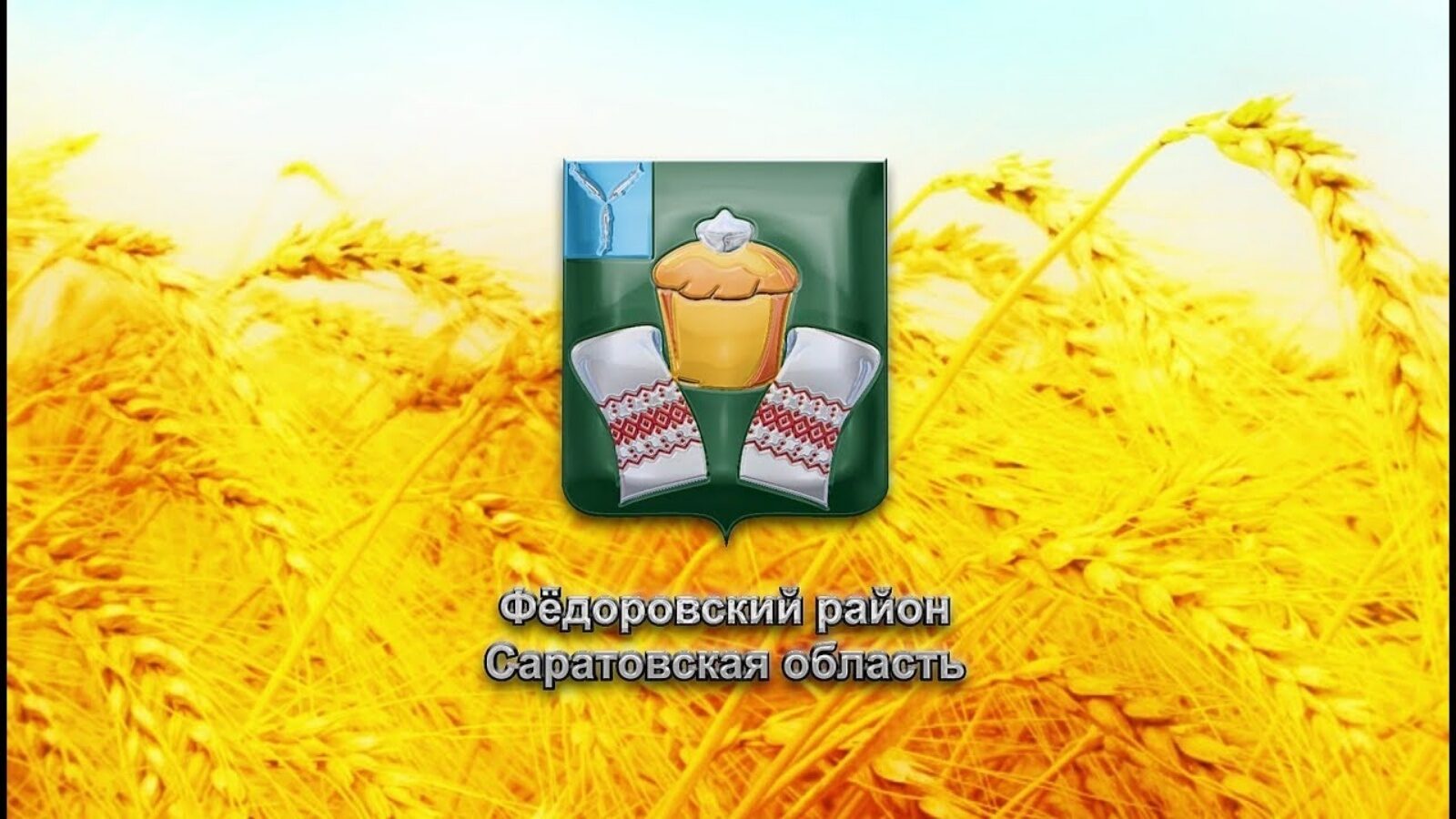 БЮДЖЕТ - (от старонормандского bougette -                                                                                                                                                             кошелёк, сумка, мешок с деньгами) - схема                                                                                               доходов и расходов определённого объекта                                                                                               (семьи, бизнеса, организации, государства и т.д.),                                                                                               устанавливаемая на определённый период времени
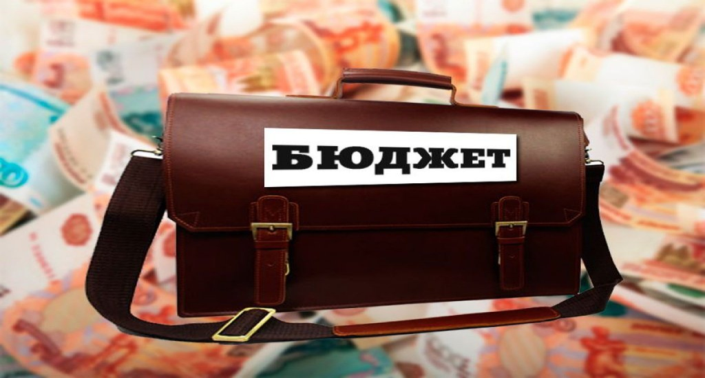 Структура бюджетной системы Федоровского района
Консолидированный бюджет Федоровского муниципального района
Бюджет сельского поселения
Бюджет городского поселения
Бюджет муниципального
района
Основные понятия и определения
Межбюджетные трансферты– средства, предоставляемые одним
 бюджетом бюджетной системы Российской Федерации другому 
бюджету бюджетной системы Российской Федерации.
Дотации межбюджетные трансферты, предоставляемые на
 безвозмездной и безвозвратной основе без установления 
направлений и (или) условий их использования.
Субсидия– межбюджетный трансферт, предоставляемый в целях софинансирования расходных обязательств
 нижестоящего бюджета.
Субвенция– это целевые средства, предоставляемые безвозмездно и безвозвратно из областного бюджета 
бюджетам районов и поселений на исполнение переданных им государственных полномочий.
Текущий финансовый год– год, в котором осуществляется исполнение бюджета, составление и
 рассмотрение проекта бюджета на очередной финансовый год.
Очередной финансовый год– год, следующий за текущим финансовым годом.
Плановый период– два финансовых года, следующие за очередным финансовым годом.
 Отчетный финансовый год– год, предшествующий текущему финансовому году.
-Межбюджетные отношения– взаимоотношения между публично-правовыми образованиями по вопросам регулирования бюджетных правоотношений, организации и осуществления бюджетного процесса
-Консолидированный бюджет – свод бюджетов бюджетной системы Российской        Федерации на соответствующей территории (за исключением бюджетов государственных внебюджетных фондов) без учета межбюджетных трансфертов между этими бюджетами. 
-Доходы бюджета– поступающие в бюджет денежные средства, за исключением средств, в 
соответствии с Бюджетным Кодексом источниками финансирования дефицита бюджета.
-Расходы бюджета– выплачиваемые из бюджета денежные средства, за исключением средств, являющихся в соответствии с Бюджетным Кодексом источниками финансирования дефицита бюджета.
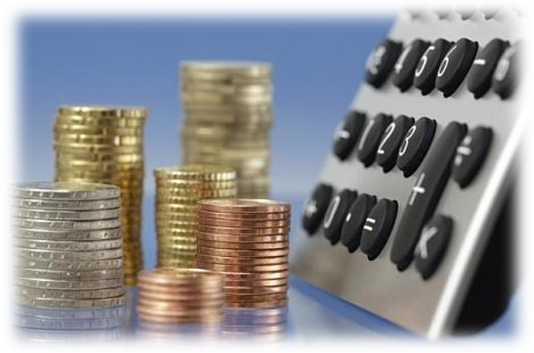 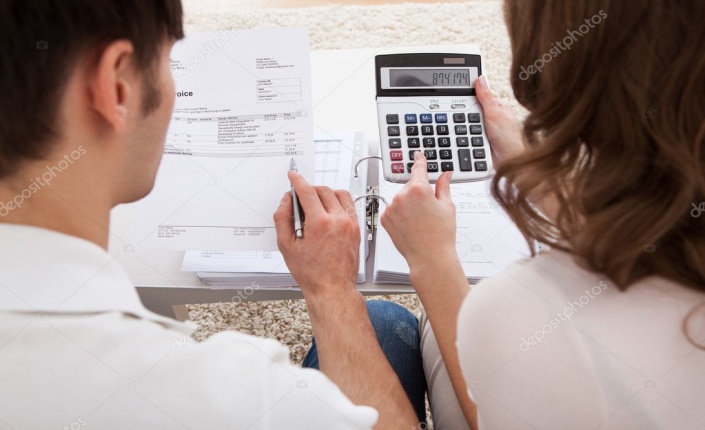 БЮДЖЕТНАЯ ПОЛИТИКА
Ключевыми задачами бюджетной политики остаются достижение стратегических целей социально-экономического развития, сохранение достигнутого соотношения оплаты труда по категориям работников бюджетной сферы, определенным Указами Президента Российской Федерации от 7 мая 2012 года № 597, 1 июня 2012 года № 761 и 28 декабря 2012 года № 1688, гарантированное выполнение установленных социальных обязательств. 
В условиях ограниченности финансовых ресурсов для решения этих задач первостепенное значение имеют меры, направленные на повышение эффективности использования бюджетных средств, которая будет достигнута за счет:
- приоритизации расходов в целях финансового обеспечения обязательств в рамках реализации национальных и федеральных проектов;
         - продолжение работы по реализации мероприятий по оздоровлению муниципальных финансов района;
 - совершенствование применения принципов справедливости, адресности и нуждаемости при предоставлении гражданам мер социальной поддержки;
- повышение операционной эффективности использования бюджетных средств;
- проведение дальнейшей оптимизации структуры долговых обязательств, в том числе за счет использования новых инструментов заимствований.
Основные показатели прогноза социально экономического развития Федоровского района
Основные характеристики консолидированного бюджета  Федоровскогомуниципального района                                                                                (тыс.руб.)
Основные характеристики консолидированного бюджета  Федоровского муниципального района                                                                                                   ( тыс.руб.)
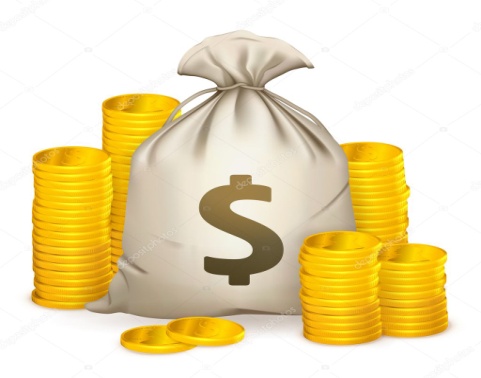 Основные характеристики бюджета  Федоровскогомуниципального района                                                                                                                                    (тыс.руб.)
Доходы районного бюджета                                                                         (тыс.руб.)
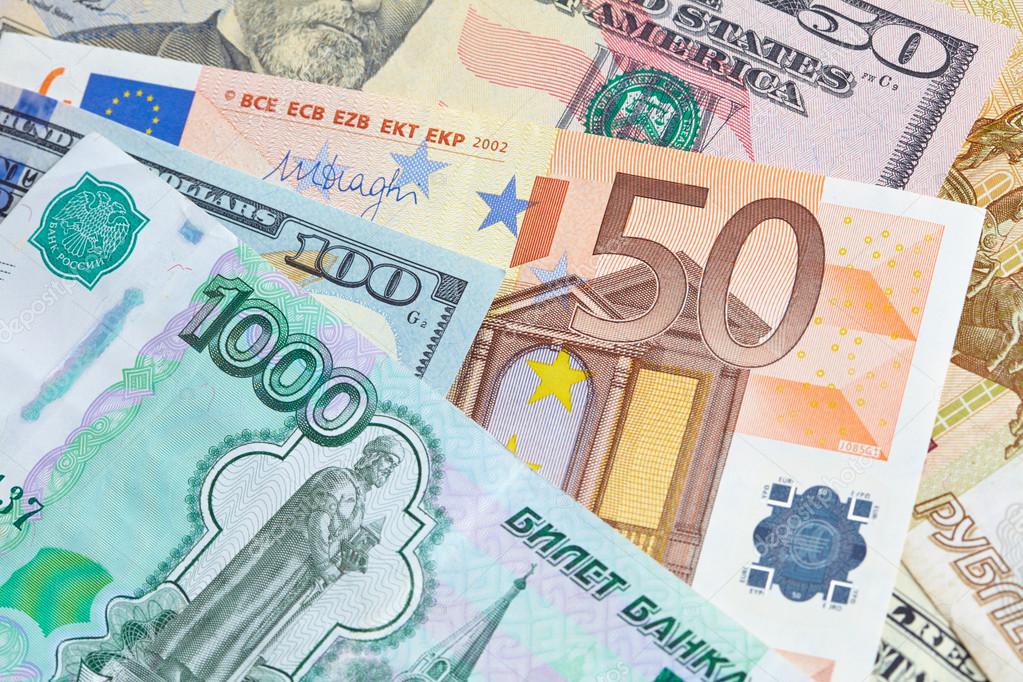 Структура доходов районного бюджета на 2022 год
Структура налоговых и неналоговых доходов бюджета на 2022 год
Динамика поступления доходов в бюджет района
Безвозмездные поступления в районный бюджет                                                                                 (тыс.руб.) (Тыс.руб.)
Объём и структура безвозмездных поступлений
		в районный  бюджет на 2022 год
Всего    342 134,7тыс.рублей
Динамика  безвозмездных поступлений в районный бюджет
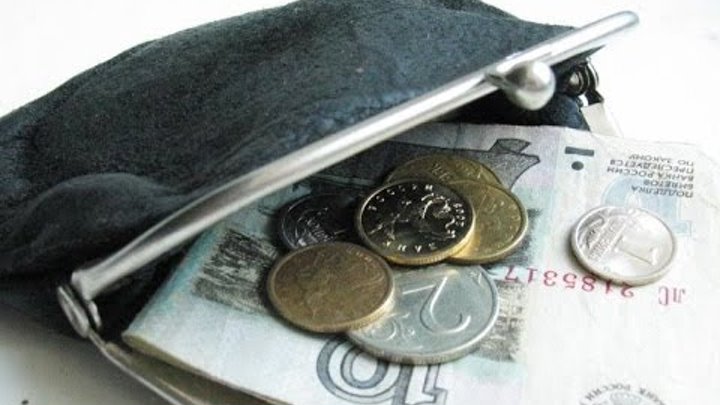 Расходы районного бюджета
Расходы районного бюджета
Динамика объемов расходов Федоровского муниципального района
Расходы района сформированы исходя из минимально необходимого объема обязательств с учетом увеличения по первоочередным расходам в законодательно установленных случаях, а также бюджетного эффекта от проведенной оптимизации.          На весь трехлетний период обеспечена социальная направленность бюджетных расходов - удельный вес расходов на социальную сферу в общем объеме расходов районного бюджета составляет около 77,3%.          В расходах на оплату труда предусмотрено:сохранение в 2022 году целевых ориентиров по повышению заработной платы по отдельным категориям работников бюджетной сферы, установленным Указами Президента Российской Федерации от 7 мая 2012 года № 597, 1 июня 2012 года № 761 и 28 декабря 2012 года № 1688 (далее – Указы), на уровне, установленном с 1 августа 2021 года:а) педагогическим работникам общеобразовательных организаций, работникам учреждений культуры -  32522 рубля в месяц;б) педагогическим работникам дополнительного образования детей - 33100 рублей в месяц;в) педагогическим работникам дошкольных образовательных организаций - 29855 рублей в месяц;          по остальным категориям работников бюджетной сферы и органов местного самоуправления (за исключением категорий работников, установленных Указами):а) индексация на прогнозный уровень инфляции с 1 октября 2022 года на 3,8%, с 1 октября 2023 года на 3,8%, с 1 октября 2024 года на 3,7%;б) увеличение с 1 января 2022 года минимального размера оплаты труда (МРОТ) до 13890 рублей.       Формирование страховых взносов на обязательное пенсионное страхование, обязательное социальное страхование на случай временной нетрудоспособности и в связи с материнством, обязательное медицинское страхование, рассчитывалось в 2022-2024 годах в размере 30,2 % от суммы расходов на заработную плату.        Расходы по оплате договоров на приобретение коммунальных услуг соответствуют планируемому объему лимитов потребления топливно-энергетических ресурсов, согласованному с министерством промышленности области.
Объём межбюджетных трансфертов, предоставляемых из районного бюджета бюджетам муниципальных образований района на 2022 год и на плановый период 2023-2024 годов (тыс.руб.)
Структура расходов бюджета на  2022 год по направлениям деятельности
Расходы районного бюджета по видам расходов                                                                                                                                                                                                                                           (тыс.руб.)
Структура  расходов  районного бюджетапо видам  расходов в 2022 году
Расходы на выполнение социальных обязательств (тыс.руб.)
Расходы на выполнение социальных обязательств перед населением района на 2022 год и на плановый период 2023-2024 годов предусмотрены исходя из действующего регионального и районного законодательства, определяющего категории получателей, порядок и формы предоставления мер социальной поддержки
Выплаты социального характера- тыс.руб.
Муниципальные программы
МП « Развитие образования в  Федоровском муниципальном районе »
МП « Информационное общество »
МП «  Культура Федоровского район»
МП « Обеспечение жильем молодых семей Федоровского муниципального района Саратовской области»
Сведения о  планируемых расходах районного бюджетана реализацию муниципальных программ Федоровского района на 2022 год и на плановый период 2023 и 2024 годов     (тыс.руб.)
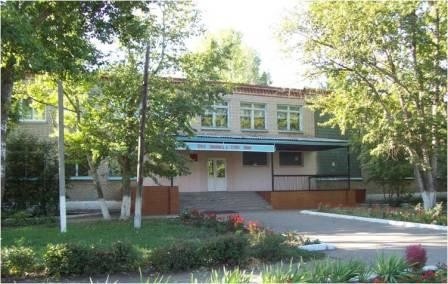 МП « Развитие образования в  Федоровском муниципальном районе »
Цели программы :
обеспечение государственных гарантий реализации прав на получение общедоступного и бесплатного дошкольного, начального общего , основного общего , среднего общего образования;
- развитие системы  оценки качества образования и востребованности образовательных услуг;
- обеспечение условий для личностной, социальной самореализации и профессионального самоопределения способных и талантливых детей и подростков;
- обеспечение безопасности учащихся и работников общеобразовательных учреждений  во время учебно - воспитательного процесса;
- организация отдыха детей и подростков в каникулярное время;
- создание эффективной образовательной системы с действенной экономикой и управлением;
- приведение пунктов проведению ГИА в соответствие с техническими требованиями;
- увеличение доли выпускников,  подтвердивших  по результатам ГИА годовые  отметки.
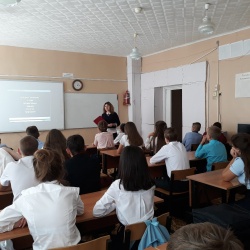 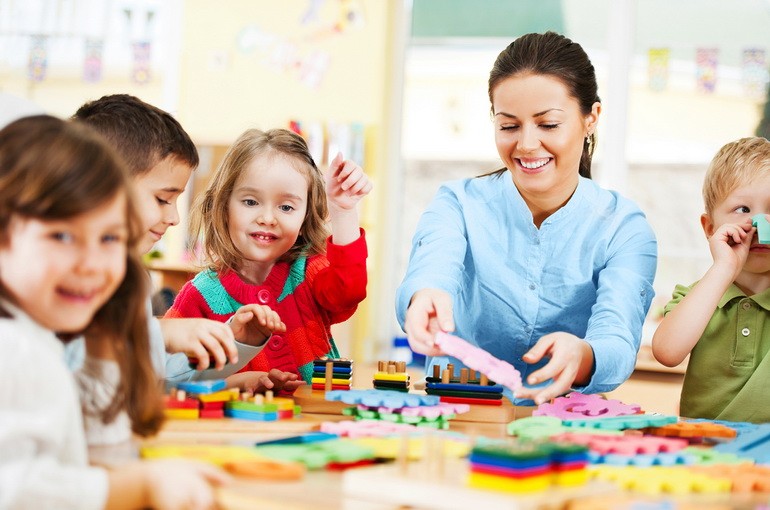 Финансирование  муниципальной  программы  «Развитие образования в   Федоровском муниципальном районе»                                                                                                                                             (тыс. руб.)                                                                                                                                                                                                            (тыс.руб.)
Прогноз ожидаемых результатов программы Федоровского муниципального района         «Развитие образования в Федоровском муниципальном района »
МП «Информационное общество»
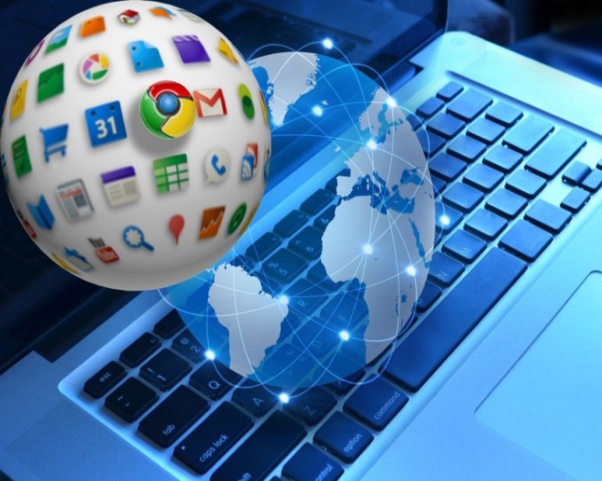 Цели программы :

- получение гражданами и организациями преимуществ от применения информационных и телекоммуникационных технологий;
-обеспечение информационной открытости органов государственной власти;
-  повышение эффективности и оперативности  в информационном обмене  структурных подразделений
Финансирование 
муниципальной
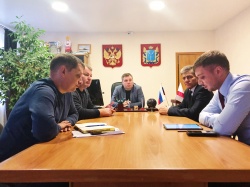 Финансирование 
муниципальной  программы: 
тыс.руб.
Планируемые результаты:
МП « Культура  Федоровского  района »
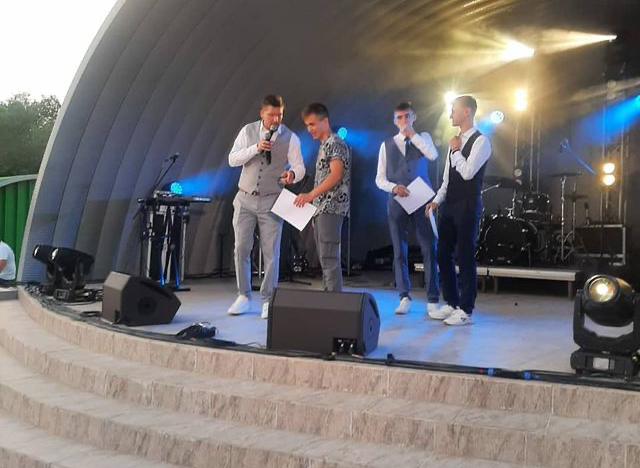 Цели программы: Сохранение и развитие:
- образования  в сфере культуры   и искусства;
- библиотечной культурно - досуговой  деятельности учреждений  культуры;
- создание условий для расширения доступности услуг культуры
Финансирование 
муниципальной  программы:
Планируемые результаты:
МП «Обеспечение жильем молодых семей »
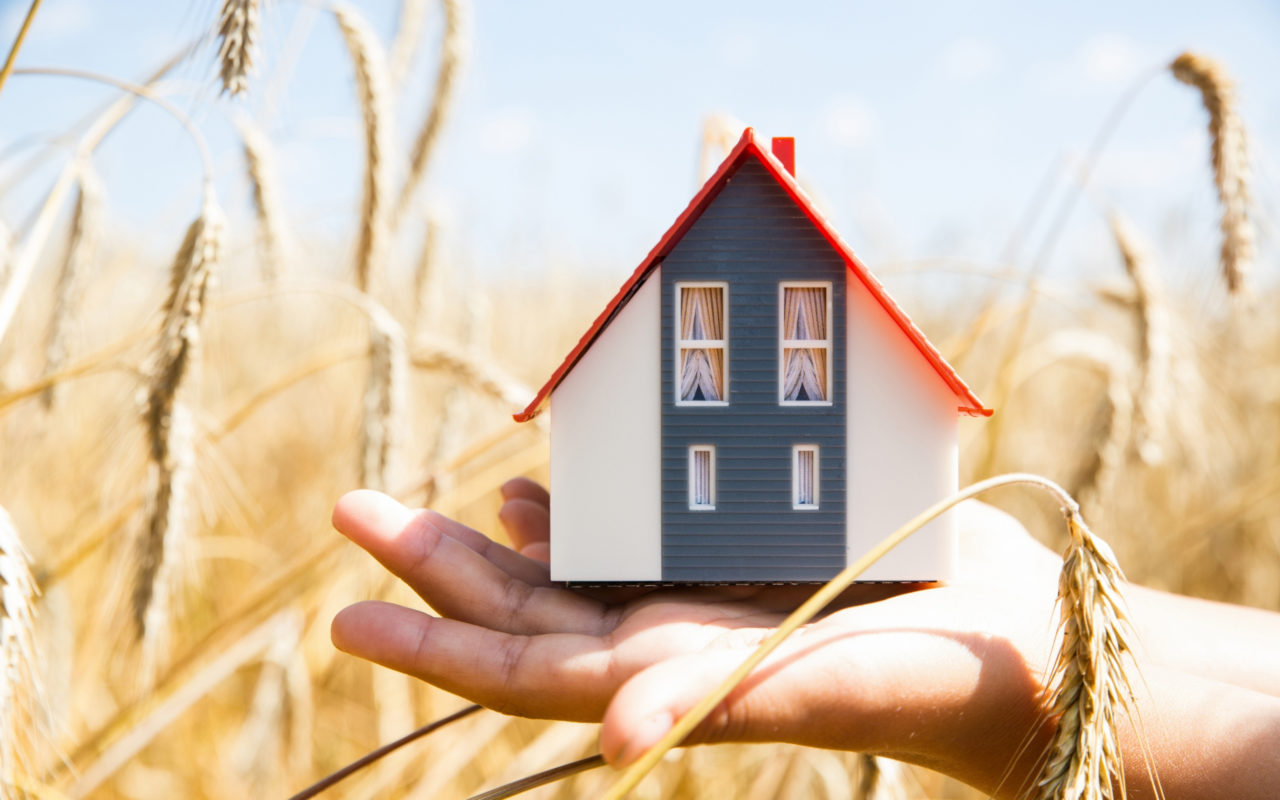 Цели программы: 
- государственная поддержка решений жилищной проблемы молодых семей, признанных в установленном порядке нуждающимися в улучшении жилищных условий
Финансирование муниципальной программы (тыс.руб.)
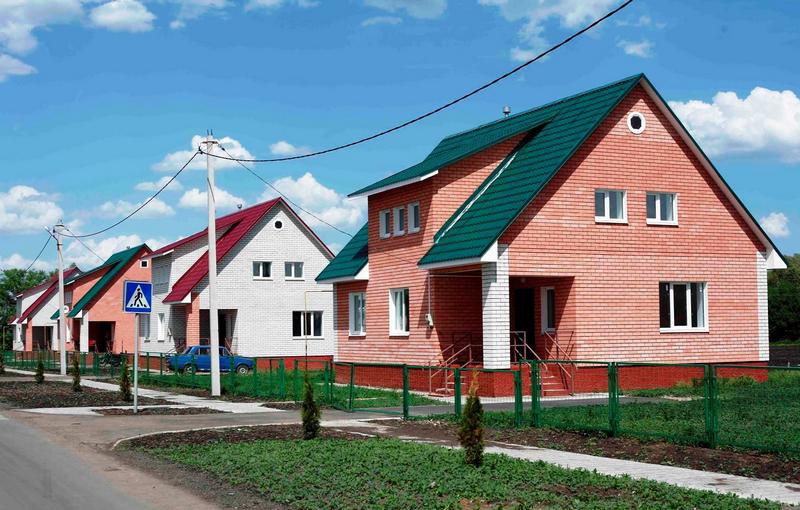 Планируемые результаты:
за период реализации программы обеспечить жильем более 15 молодых семей
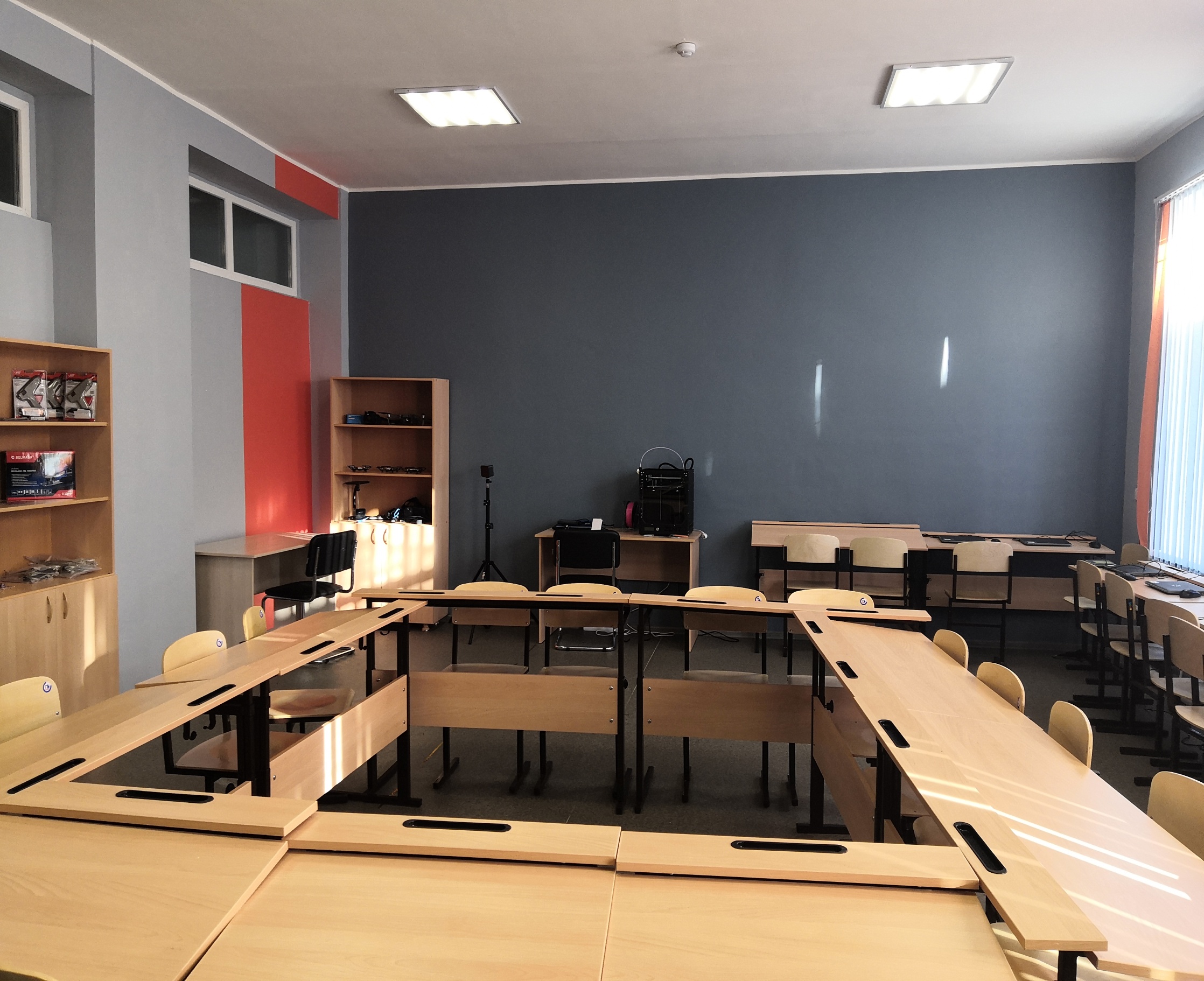 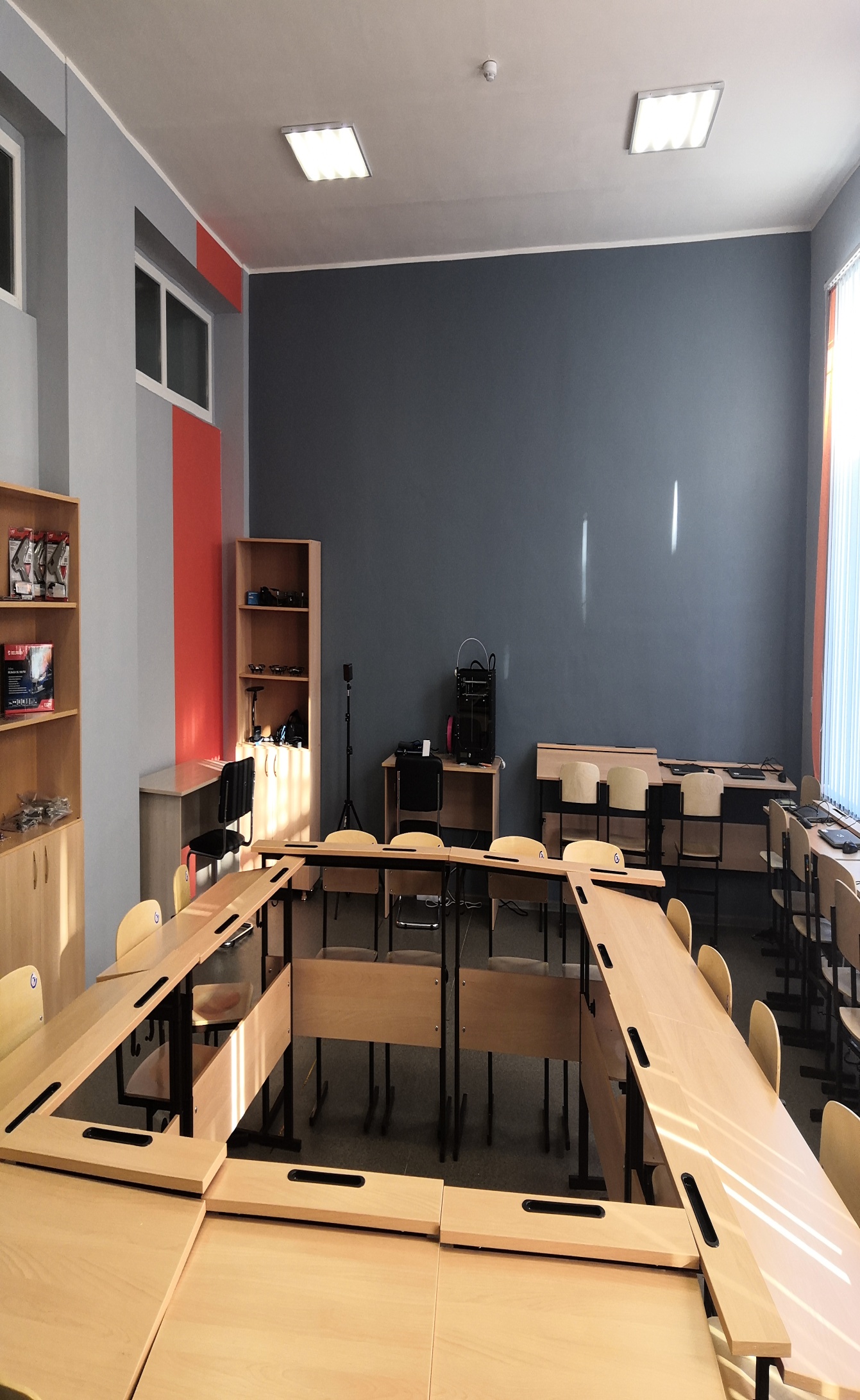 Наименование: Капитальный ремонт образовательных учреждений                                                                                                                                   Федоровского муниципального района Объем финансирования: за 2020 год - 4023,4 тыс.руб. Результат-  в 2020 году проведен капитальный    ремонт  кровли: МОУ СОШ п. Солнечный в  размере 1862,8 тыс.руб.; МОУ СОШ с Мунино в размере 2160,6 тыс.руб.; МОУ СОШ с Мунино в размере 2160,6 тыс.руб.Планируемый объем финансирования: на 2022 год – 1897,3 тыс.руб.Ожидаемый результат- в 2022 году планируется произвести ремонт МОУ СОШ №1 р.п. Мокроус   на сумму 197,3 тыс.руб., капитальный ремонт МОУ СОШ с.Еруслан на сумму 1700,0 тыс.руб.  Наименование: Открытие центров цифрового и гуманитарного профилей   «Точка роста» в рамках национального проекта «Современная школа  Объем финансирования: за 2020 год 1117,1 тыс.руб.  Результат: проведен ремонт класса в МОУ СОШ №1 р.п. Мокроус, приведено его техническое состояние  в соответствие с нормативными требованиями    безопасности, санитарными, противопожарными нормами, проведено  обновление материально- технической базы для формирования у обучающихся современных технологических навыков, внедрение новых методов обучения и   воспитания, творческой самореализации детей, педагогов, родительской общественности. Объем финансирования: за 2021 год 3137,4 тыс.руб. Результат: проведен ремонт классов химии и физики: в МОУ СОШ №1    р.п.Мокроус на сумму 1950,6 тыс.руб; МОУ СОШ с.Еруслан на сумму 1186,8 тыс.руб., приведено их техническое состояние   в соответствие с нормативными требованиями  безопасности, санитарными, противопожарными, нормами, проведено обновление материально-технической       базы для формирования  у обучающихся современных технологических навыков, внедрение новых методов обучения и воспитания, творческой самореализаци детей, педагогов, родительской общественности.
Социально-значимые проекты
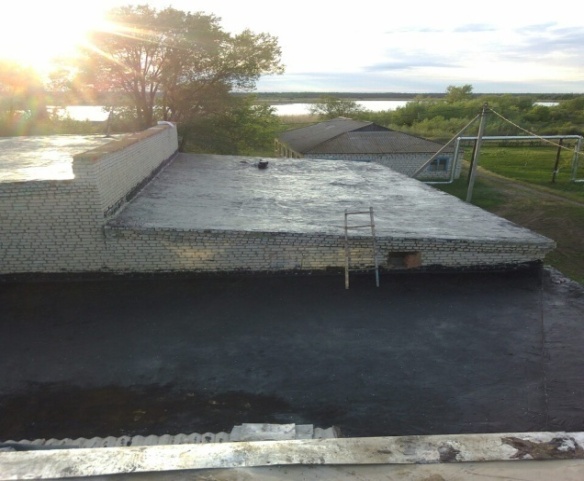 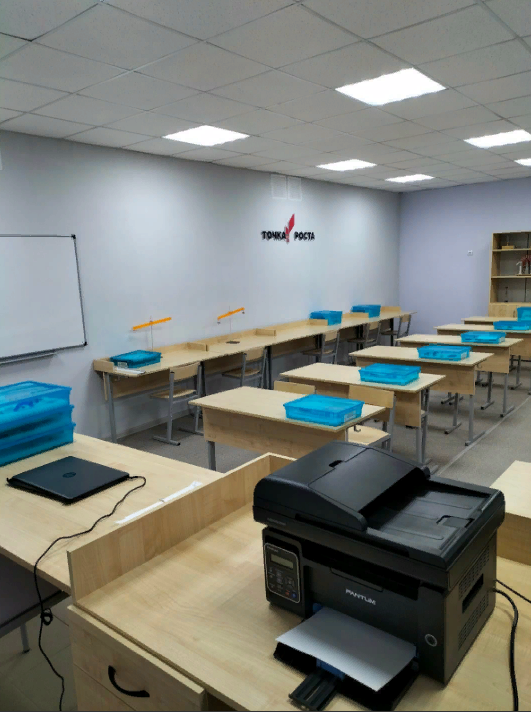 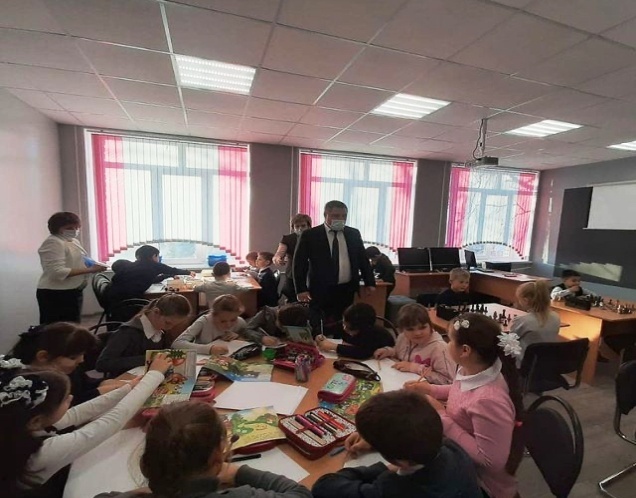 . Объем финансирования: на 2022 год – 1568,7 тыс.рубжидаемый результат: В 2022 году планируется  произвести ремонт класса в МОУ ООШ с. Калугадля создание и обеспечение функционирования центровобразования естественно-научной и технологическойнаправленностей, оснащение материально-технической базой, приобретение оборудования (ноутбуки, МФУ, виртуальный с3-Д модуль, экран настенно-потолочный бренд-бук)Объем финансирования: на 2023 год – 1568,7 тыс.руб. Ожидаемый результат: В 2023 году планируетсяпроизвести ремонт  класса в МОУ ООШ с.Мунино для создание и обеспечение функционирования центров  образования естественно-научной и технологической  направленностей, оснащение материально-технической базой, приобретение оборудования  (ноутбуки, МФУ, виртуальный с3-Д модуль, экран настенно-потолочный бренд-бук) Объем финансирования: на 2024 год – 1568,7  Ожидаемый результат: В 2024 году планируетсяпроизвести ремонт  класса в МОУ ООШ с.Морцы  для создание и обеспечение функционирования центров образования естественно-научной и технологической  направленностей, оснащение материально-технической  базой, приобретение оборудования  (ноутбуки, МФУ, виртуальный с3-Д модуль, экран  настенно-потолочный бренд-бук)
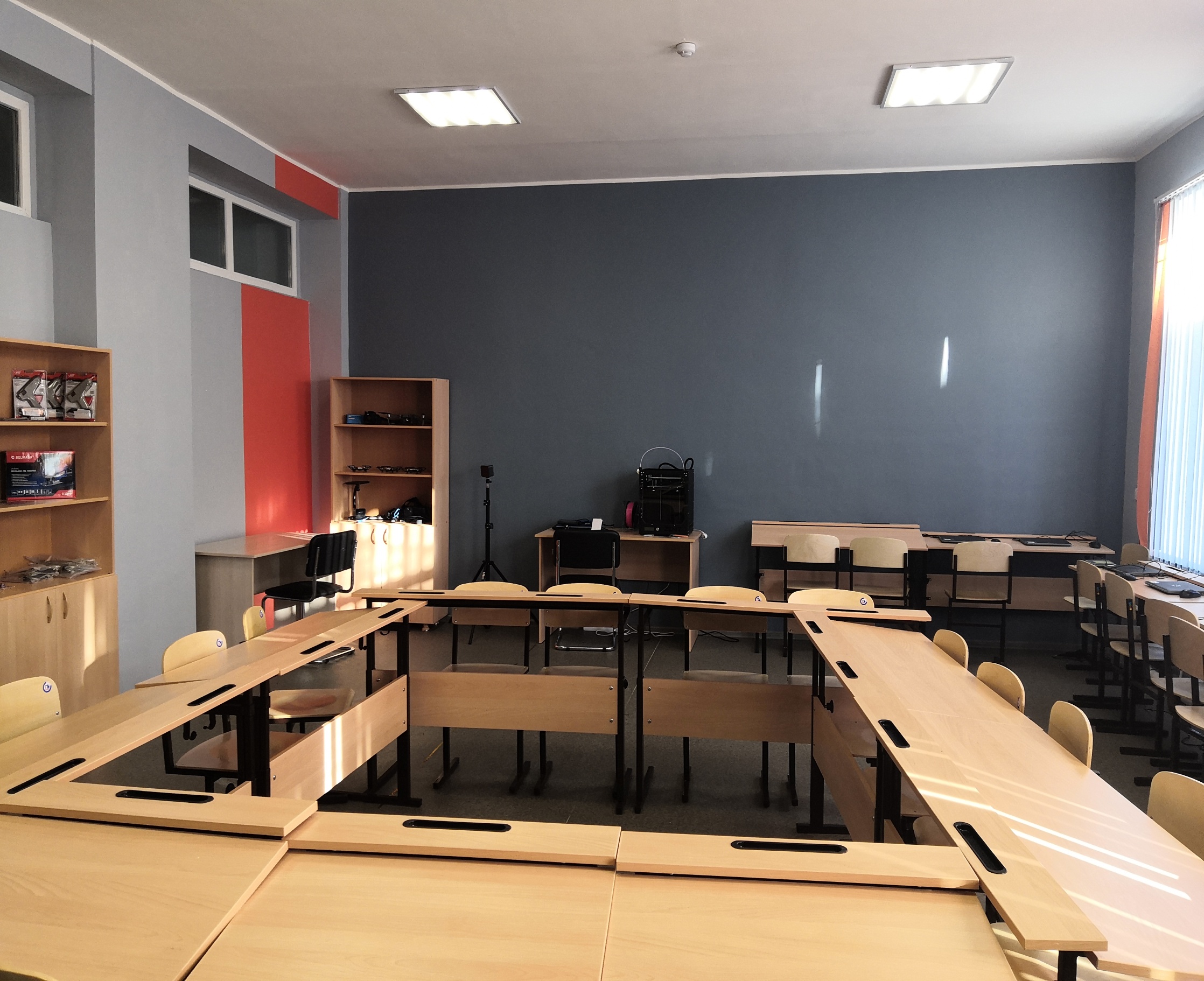 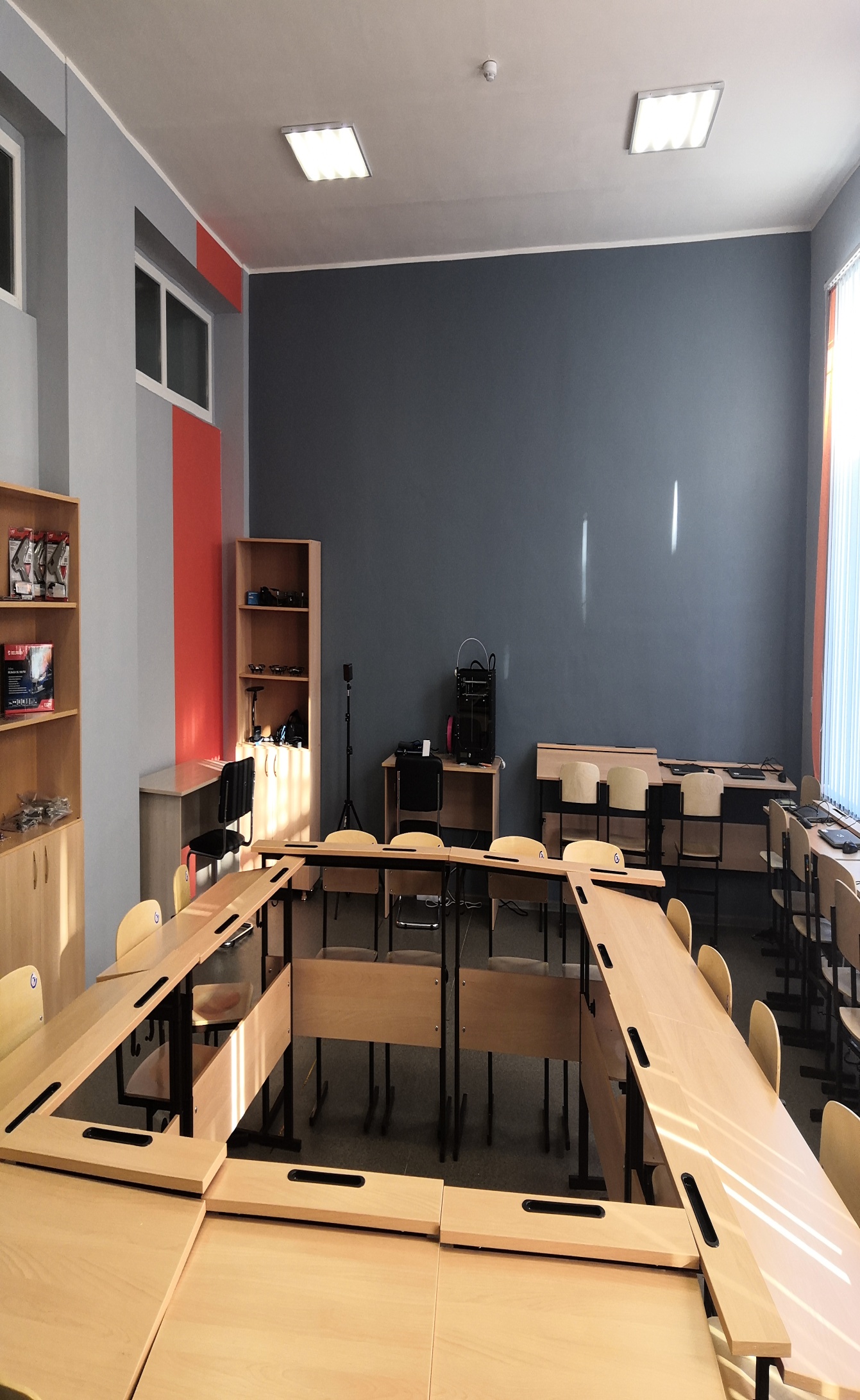 Наименование Капитальный ремонт дошкольных образовательных организаций Объем финансирования: за 2020 год 1124,8 тыс.руб.  Результат- Капитальный ремонт здания  МДОУ«Тополек»  р.п. Мокроус .Объем финансирования: на 2021 год 408,2  тыс.руб..Ожидаемый результат- в 2021 году планируется произвести ремонт системы отопления в МДОУ с Еруслан на сумму 58,2 тыс.руб.; в МДОУ «Ромашка» р.п. Мокроус - ремонт электропроводки  на сумму 350,0 тыс.руб.   Планируемый объем финансирования: на 2022 год - 1545,5 тыс.руб.  Ожидаемый результат: планируется произвести ремонт в МДОУ   «Ромашка» р.п. Мокроус  - внутренние отделочные работы в сумме 1400,0 тыс.руб.; МДОУ «Теремок» с. Долина- электромонтажные работы в сумме 145,5 тыс.руб.
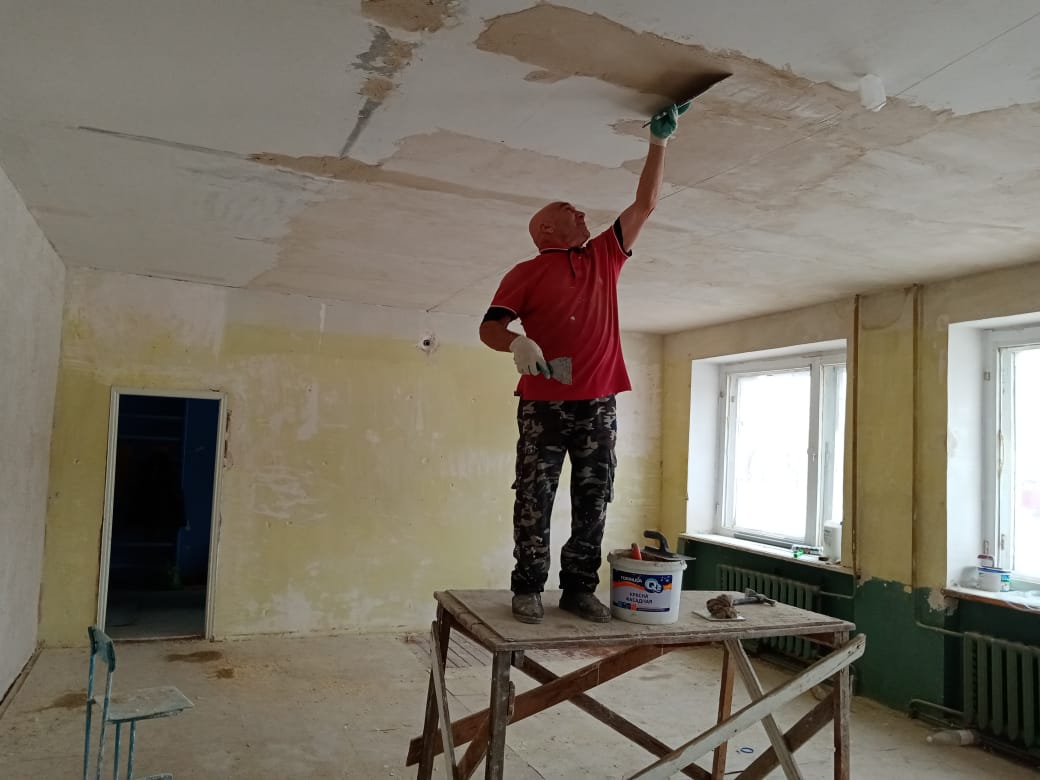 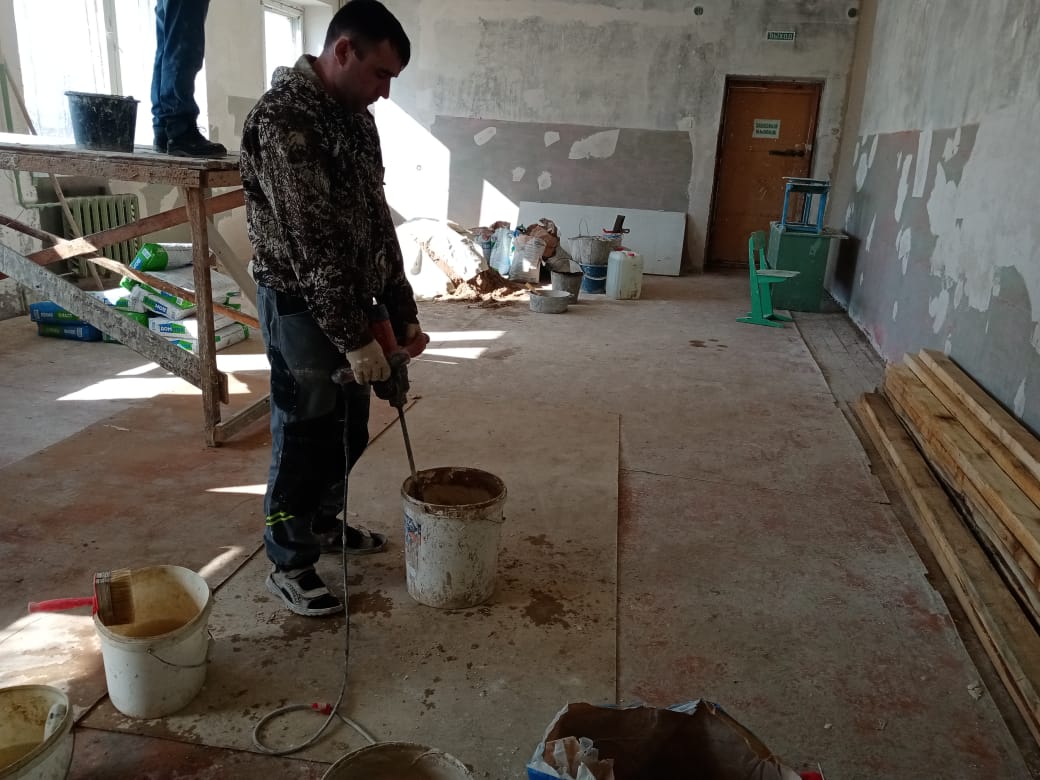 Расходы дорожного фонда
В 2020 году  произведен ремонт : автомобильной дороги (автоподъезд) к с Воскресенка протяженностью 1,983 км на             сумму 6744,0 тыс.руб.; автомобильной дороги (автоподъезд) к с. Митрофановка от а/д «Семеновка- Борисоглебовка», протяженностью 2,0 км на сумму 8695,8 тыс.руб.
В 2021 году произведен ремонт автомобильной дороги(автоподъезд) к с.Николаевка от автомобильной дороги «Мокроус- Семеновка-Калдино», общей протяженностью 2 км, на сумму 9173,2 тыс.руб.; автомобильной дороги (автоподъезд) к с.Пензенка от автомобильной дороги «Федоровка-Романовка –Тамбовка, общей протяженностью 1,26 км, на сумму 7526,5 тыс.руб.
В 2022 году планируется произвести ремонт автомобильной дороги (автоподъезд) к с. Сырт-Смоленка от автомобильной дороги «А-298 а/д Р-208»Тамбов-Пенза»- Саратов- Пристанное- Ершов- Озинки- граница с Республикой Казахстан», общей протяженностью 4,47 км. На сумму 20772,7 тыс.руб. 
В 2023-2024 году  за счет средств муниципального дорожного фонда Федоровского  муниципального района планируется провести ремонт автомобильных дорог, а также мероприятия по содержанию автомобильных дорог местного значения (ямочный ремонт, очистка снега, откос травы, грейдирование и прочее) на сумму 21132,6 тыс.руб. и 21496,4 тыс.руб. соответственно.
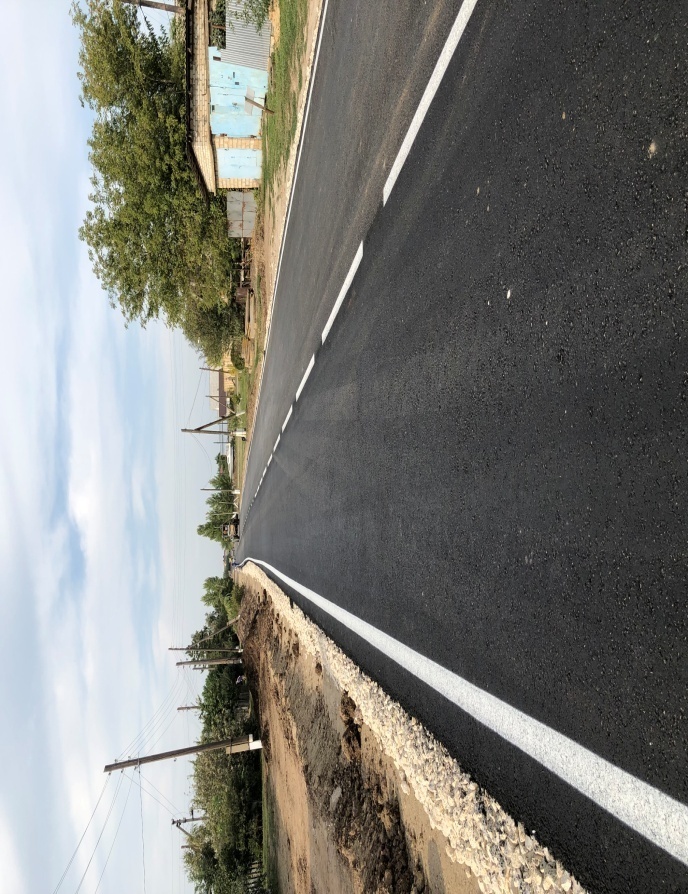 Источники   финансирования дефицита бюджета тыс.руб
Сведения о планируемом объеме муниципального долга Федоровского муниципального района     (тыс.руб.)
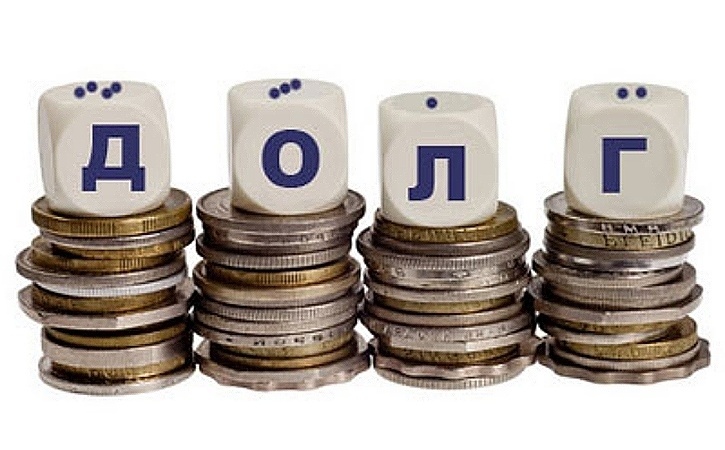 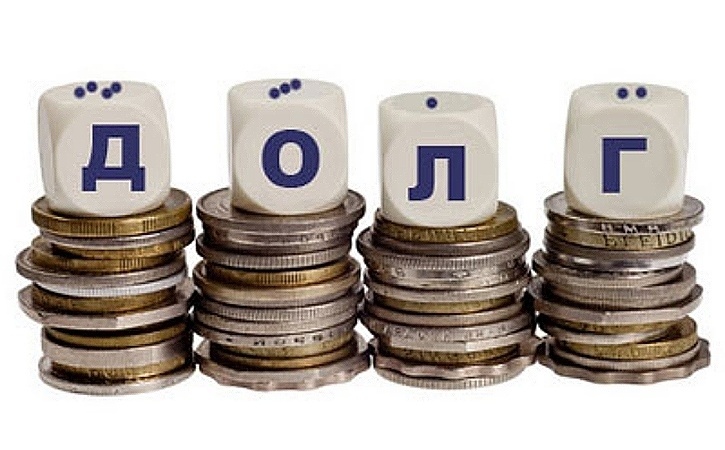 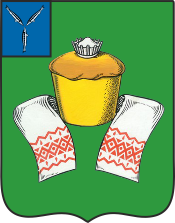 Открытые  муниципальные информационные ресурсы:
Администрация Федоровского муниципального района

 fedormr.ru
Контактная информация 

Управление финансов администрации Федоровского муниципального района :
Адрес : р.п. Мокроус, ул. Центральная, д.55
тел . 5-00-22

электронный адрес  fo27fedor@mail.ru


Управление финансов администрации  Федоровского муниципального  района2021 год